Diversity, Equity and Inclusion in the Workplace:
The Disabled Persons Perspective
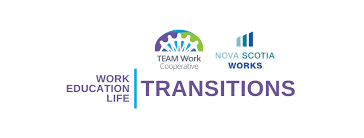 Elizabeth Fitzner
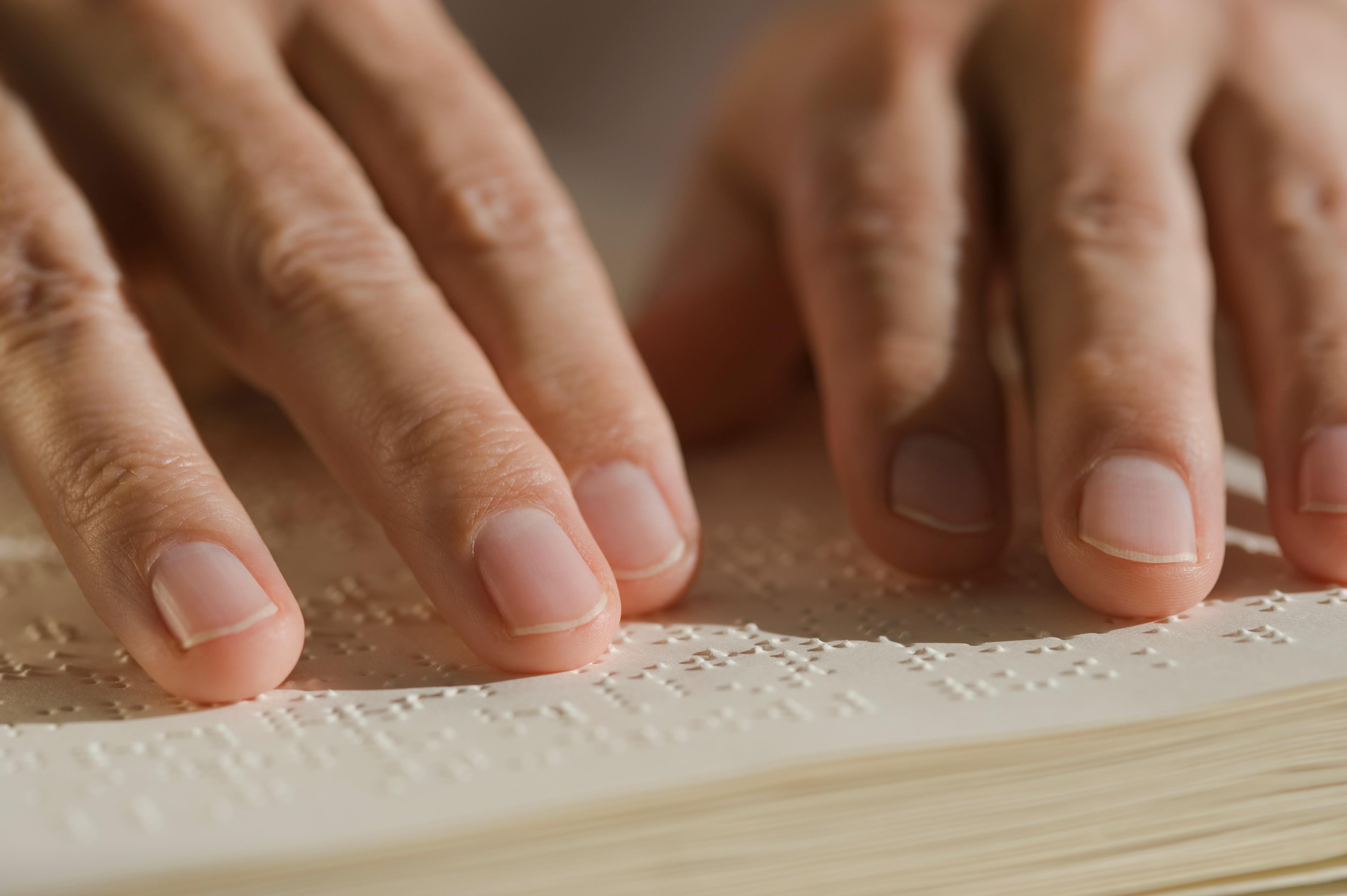 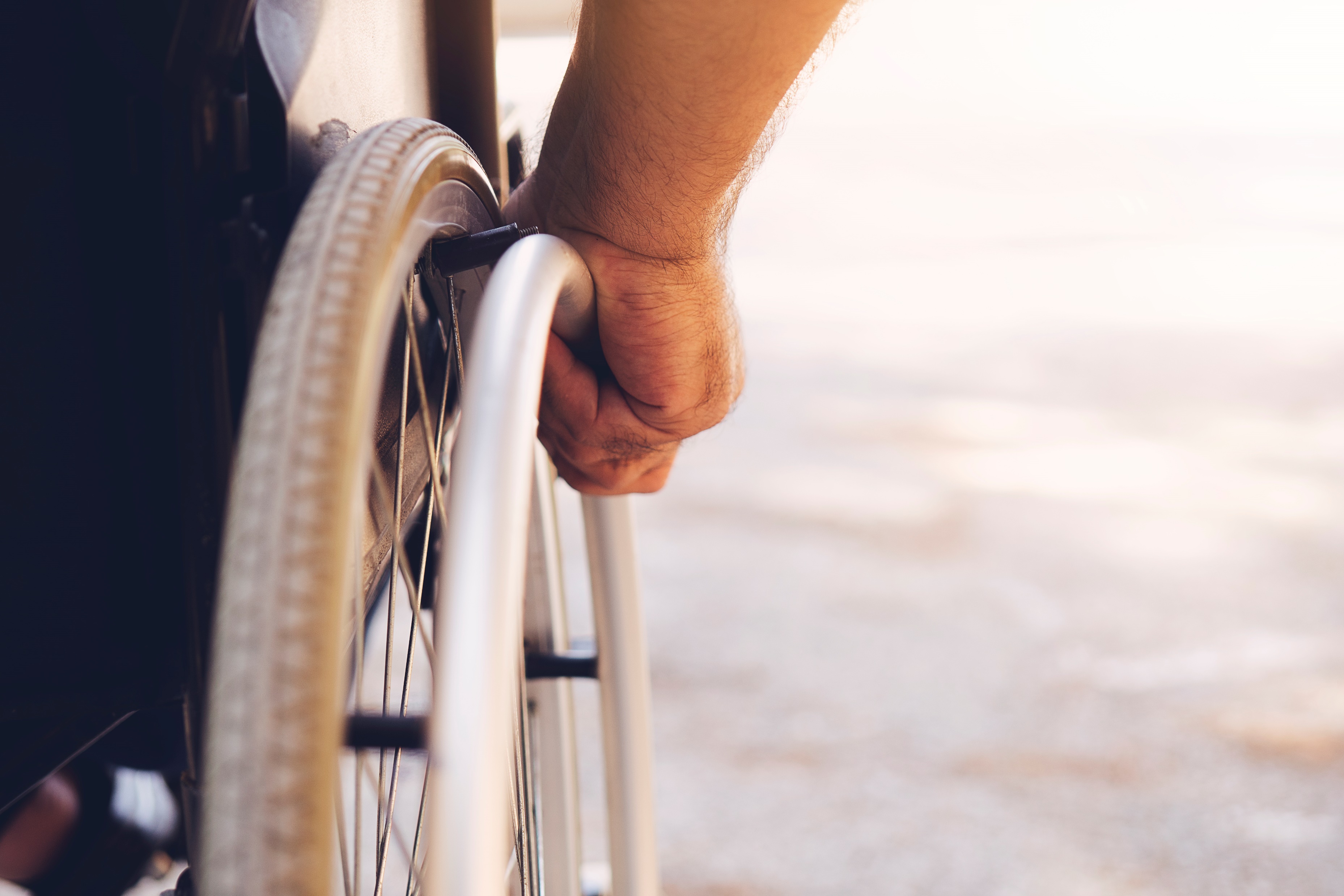 Disability
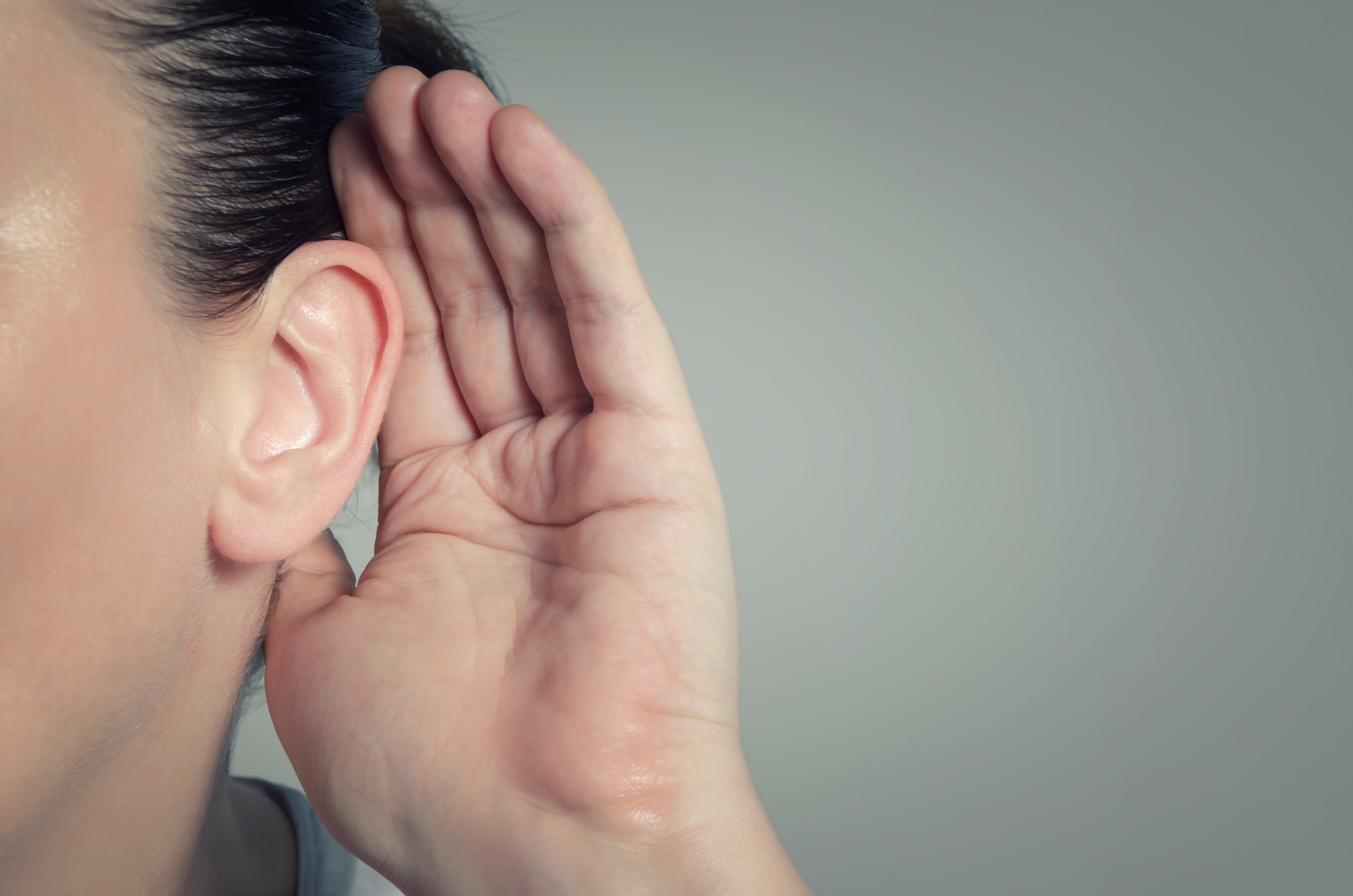 Functional Limitation or Restriction
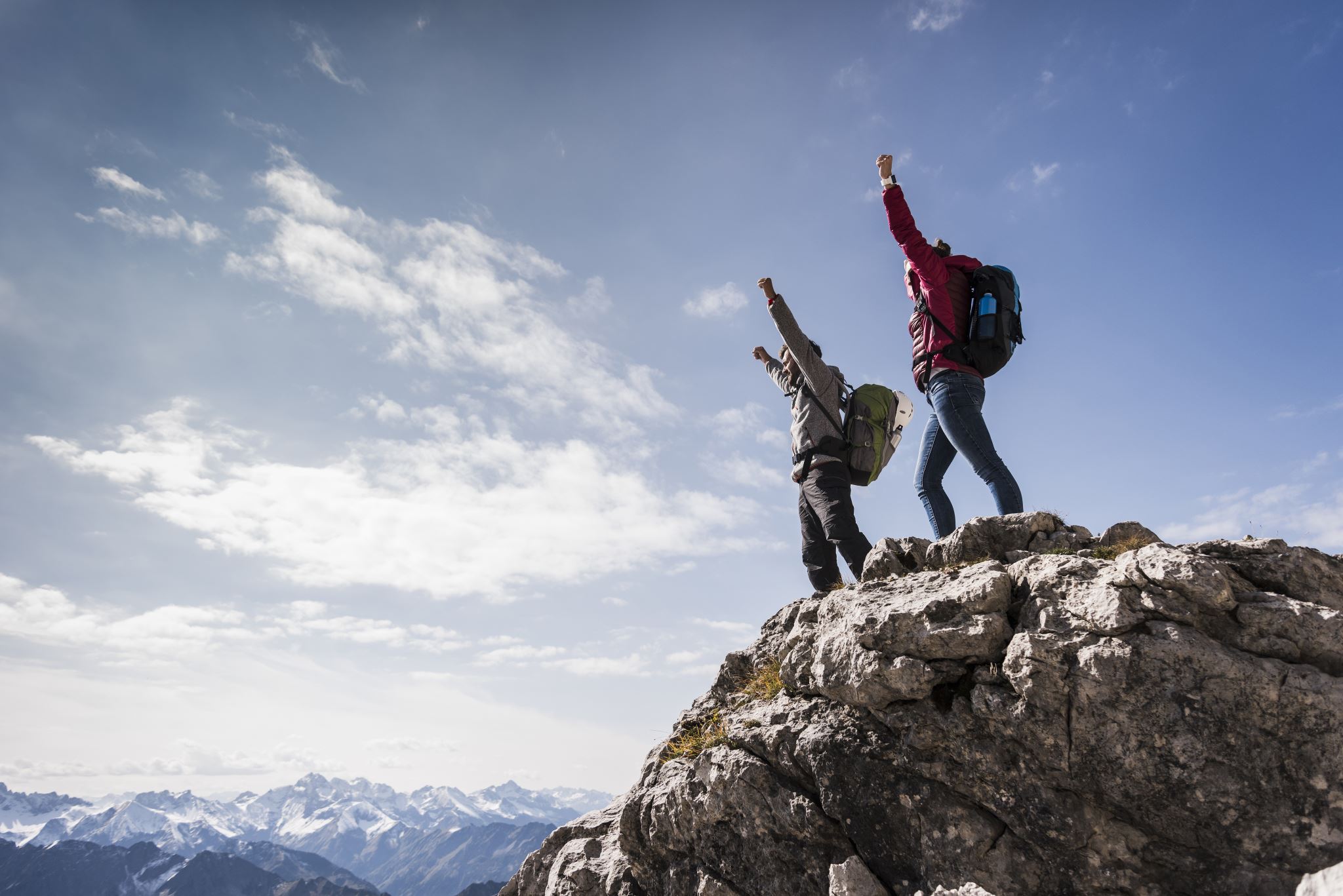 A person with a disability 
is not defined 
by their disability.
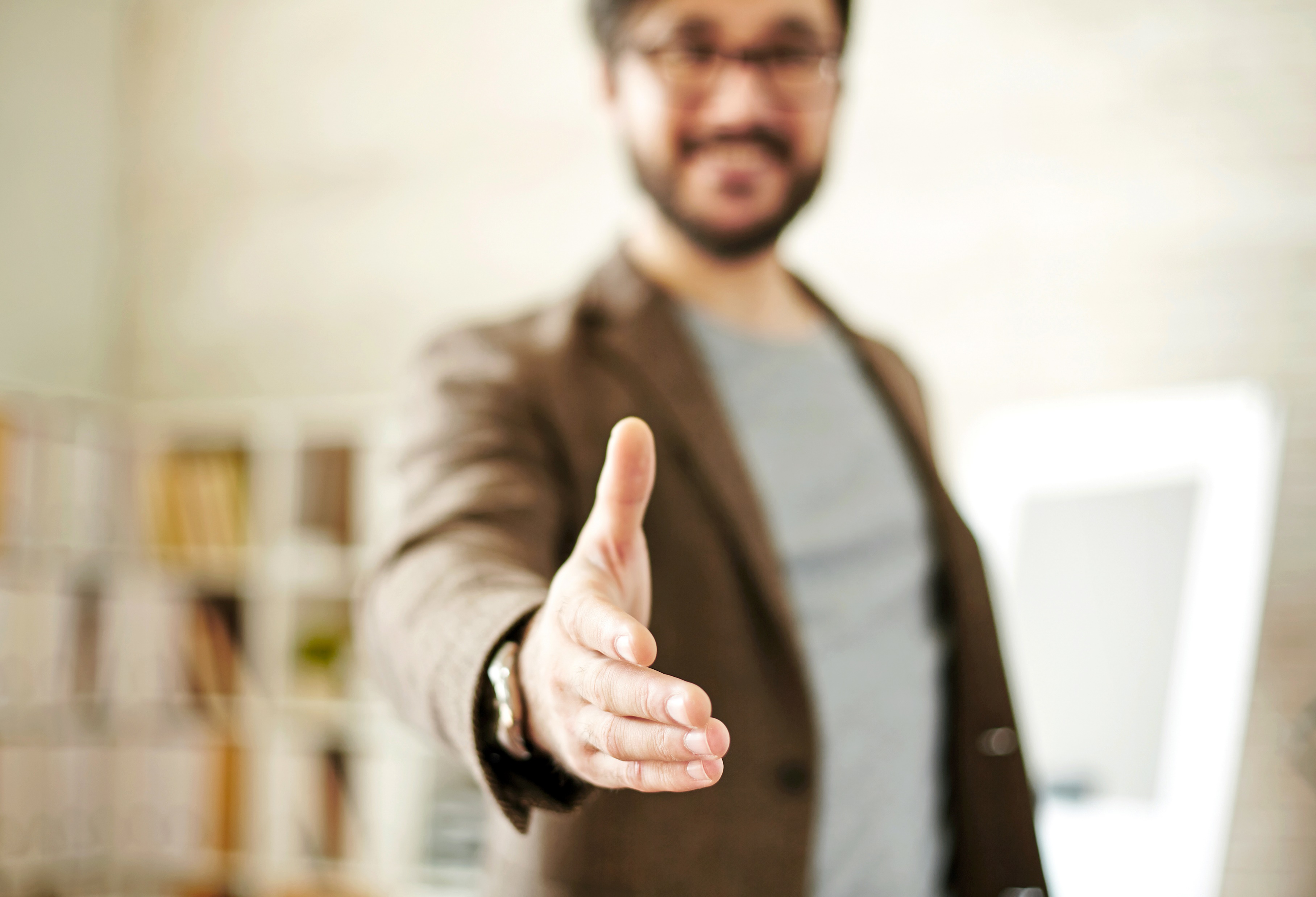 Disabilities don’t define talent. Hire inclusive.

Government of Canada Website

Get the Facts 
Hiring Support 
Inclusive Workplace Tools 
Financial Support
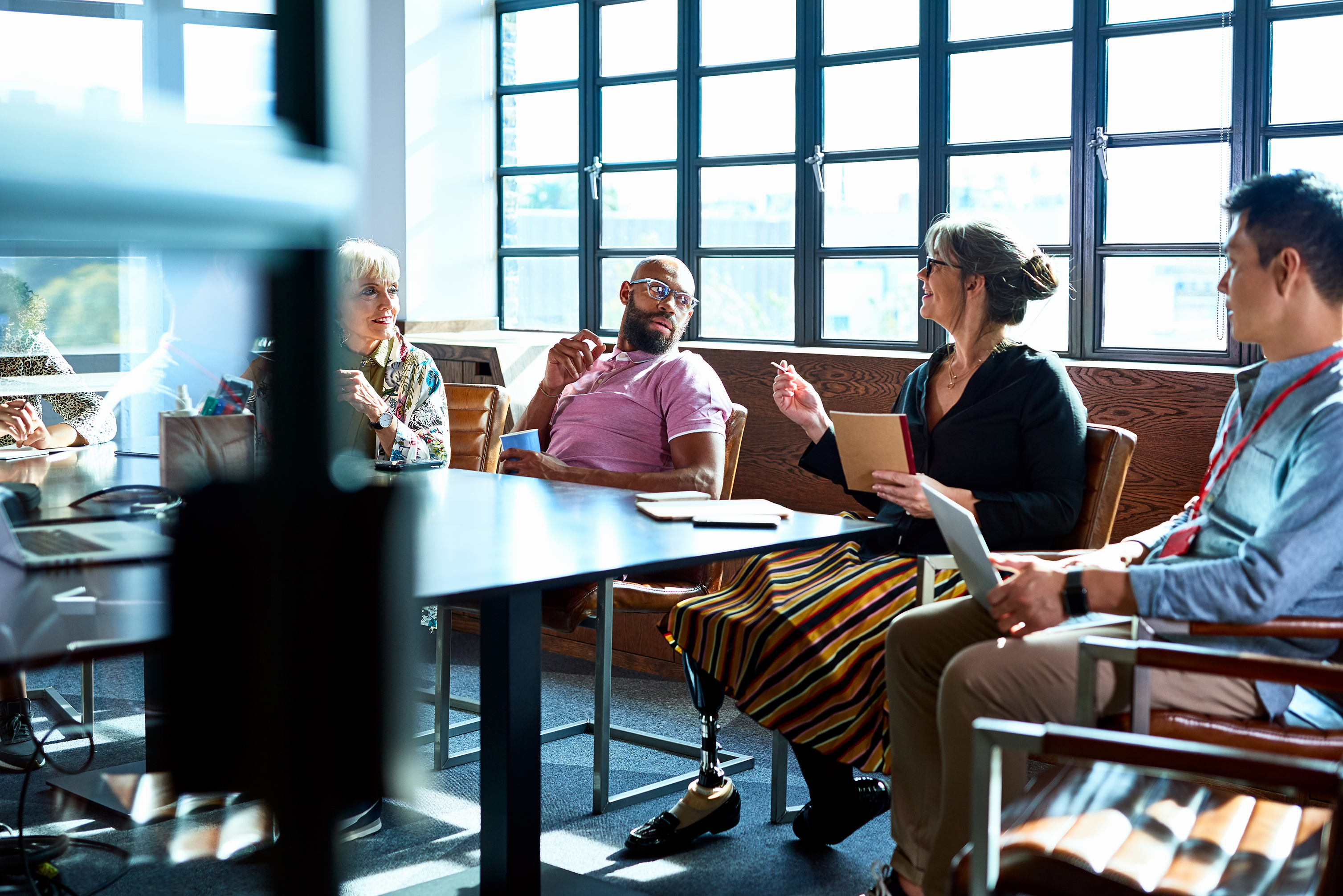 Inclusive Practices 
help to …
Enhance work performance
Increase innovation, employee engagement and moral
Improve productivity and safety records
Achieve better business outcomes
Did you know?

645,000 Canadians with disabilities who have the potential to work in an inclusive labour market and are not currently working
“Employers are not reluctant to hire persons with disabilities because they have a lack of confidence in the ability of people with disabilities. In fact, it is because they have a lack of confidence in their own ability to work effectively with people with disabilities.”

Richard Pimentel
Disability Confident employers develop skills to effectively …




persons with disabilities.
Retain
Hire
Recruit
Interview
Service Providers

Job Descriptions and Job Postings

Open Houses, Internships, Job Shadowing, Test Drives
RECRUITMENT
Accommodations

Disclosure

Change ‘CAN’ to ‘HOW’
INTERVIEWS
Selection Process

Workspace, Accessibility and Accommodations

Training and awareness

Onboarding
HIRING
1. Supportive Work Environment -

Speak directly to me
Regular check-ins
Cooperation and mutual understanding
Time to adapt, learn and grow
Flexibility
RETENTION
2. Policies and procedures - 

Have workplace policies and procedures in place for addressing accommodation issues, anti-discrimination, anti-harassment, and diversity.
RETENTION
3. Expectations of Success - 

Expect that employees with disabilities are there to succeed. Be positive and proactive in helping persons with disabilities achieve success.
RETENTION
Taggart’s Employment Journey
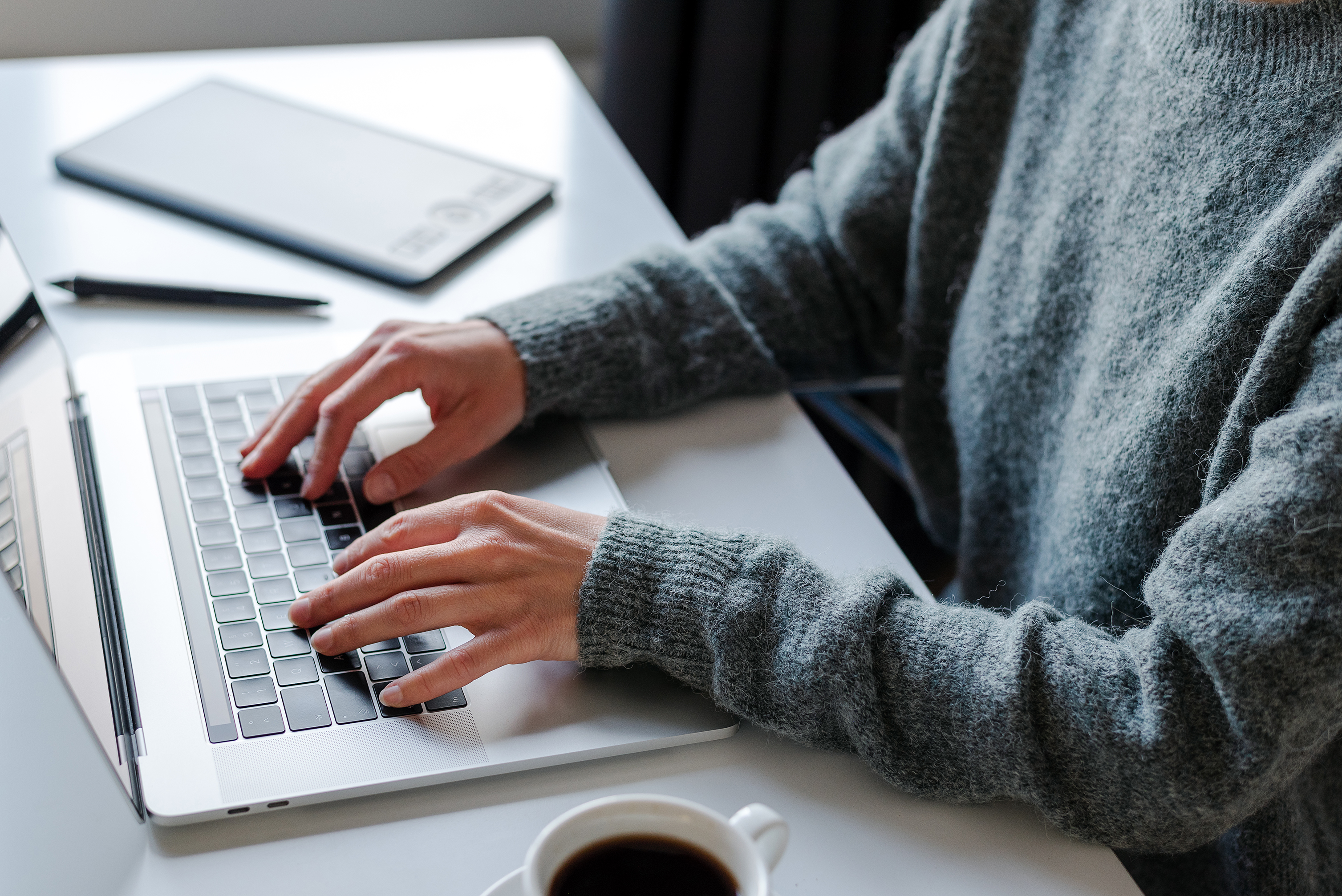 Resources:

Government of Canada
https://www.canada.ca/en/employment-social-development/campaigns/hiring-persons-disabilities.html

Hire For Talent: https://hirefortalent.ca/

Canadian Association for Supported Employment (CASE)
https://supportedemployment.ca/

Nova Scotia Works: https://novascotiaworks.ca/nsdc/

TEAM Work Cooperative: https://teamworkcooperative.ca/

Our Community – TEAM Work
https://www.youtube.com/watch?v=sb-SyH0Y5I0